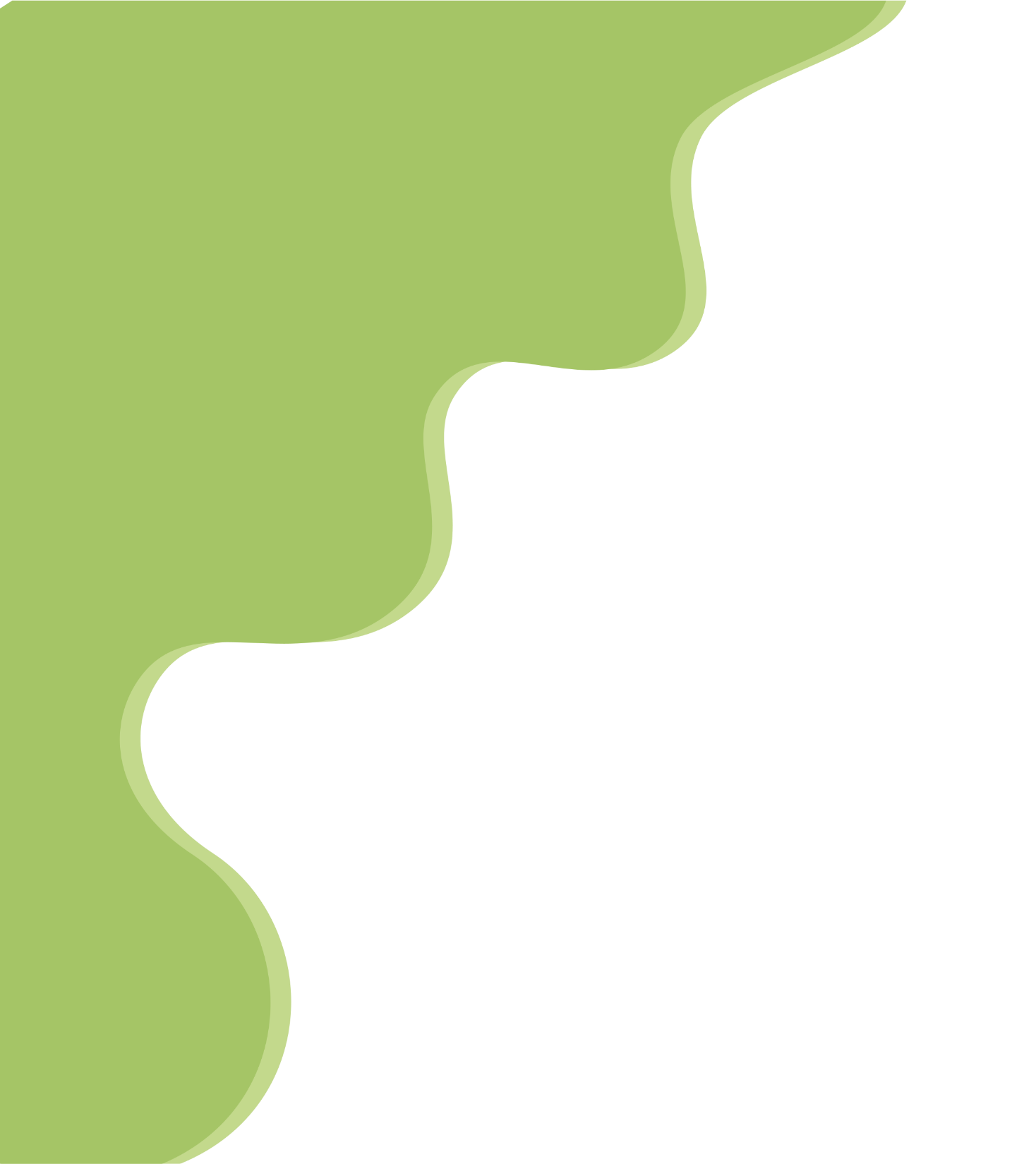 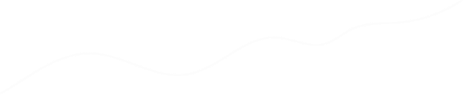 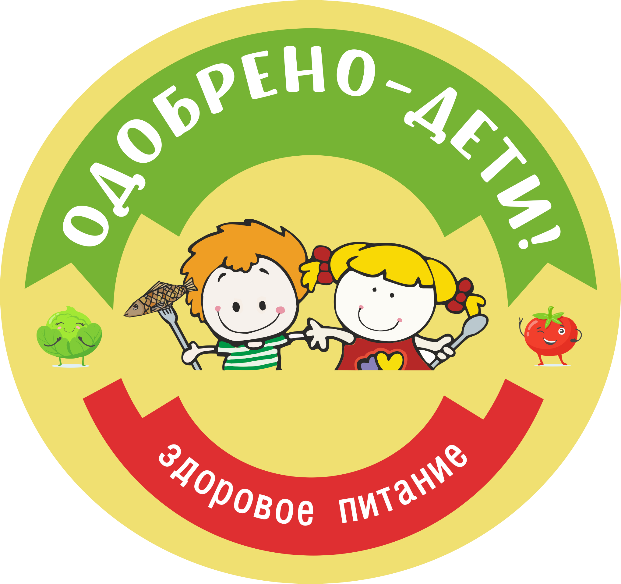 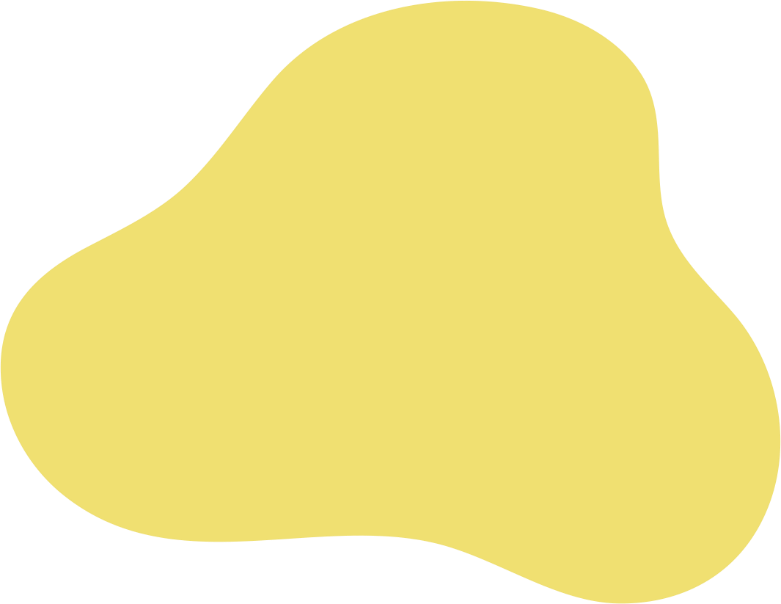 ЗДОРОВОЕ ПИТАНИЕ.ОДОБРЕНО. ДЕТИ!
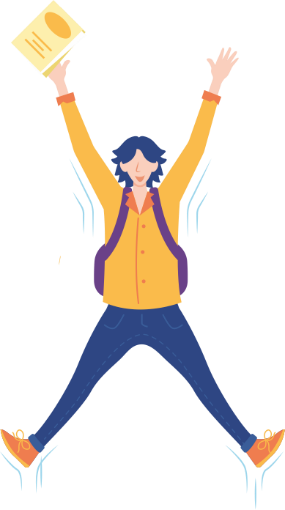 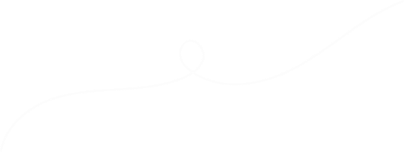 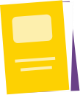 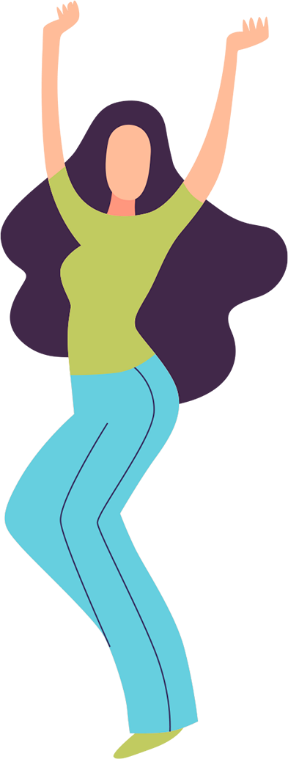 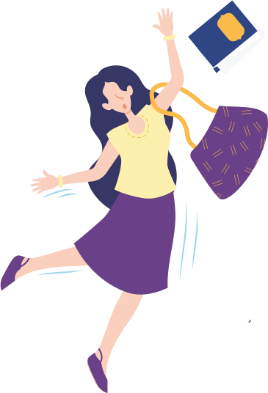 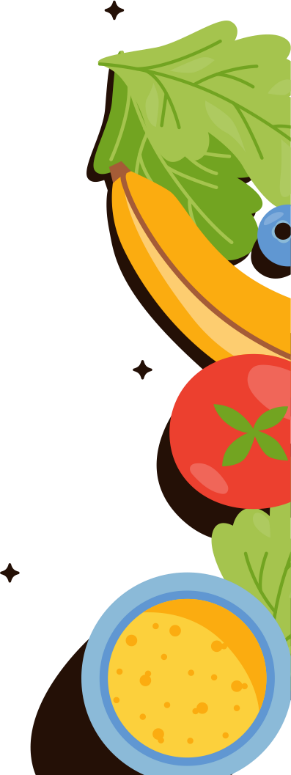 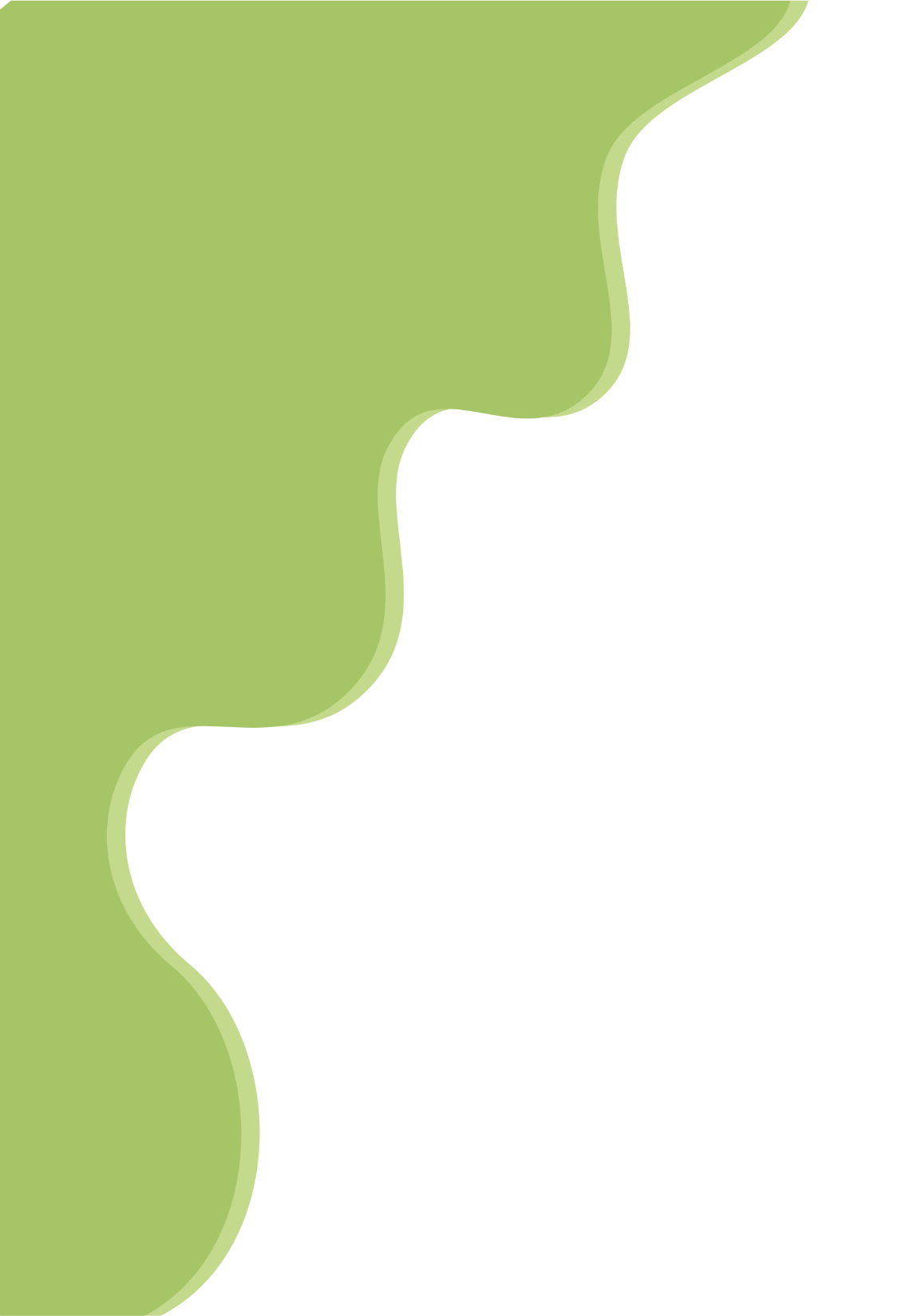 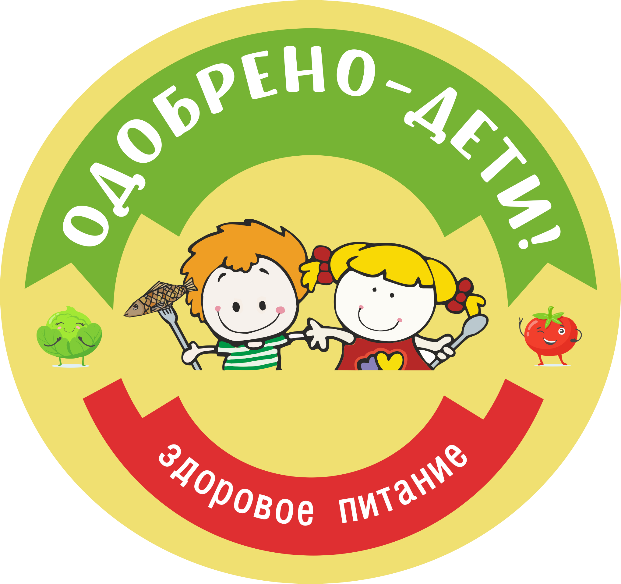 ЗДОРОВОЕ ПИТАНИЕ. ОДОБРЕНО.ДЕТИ!
В настоящее время особое внимание уделяется образованию населения в области питания и 
ведения здорового образа жизни. Тема питания сохраняет свою актуальность на протяжении 
многих лет. Раздел «Здоровое питание у детей школьного возраста» входит в национальный
 проект России «Демография».
При поддержке Совета по вопросам попечительства в социальной сфере-Кузбасса в ноябре 2022г
 в городе Кемерово стартовал социально значимый проект «Здоровое питание. Одобрено. Дети!».
Организаторами выступили МАУ «Школьное питание» и ГБПУ «Кузбасский медицинский колледж».
Проект носит образовательный и культурно-просветительский характер и направлен на повышение уровня знаний и умений школьников в области здорового питания, что является неотъемлемой частью здорового образа жизни.
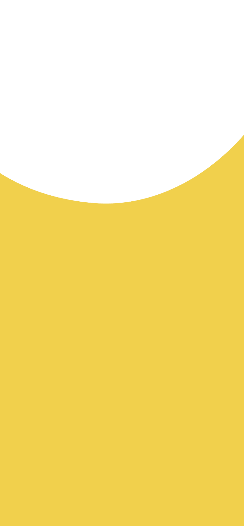 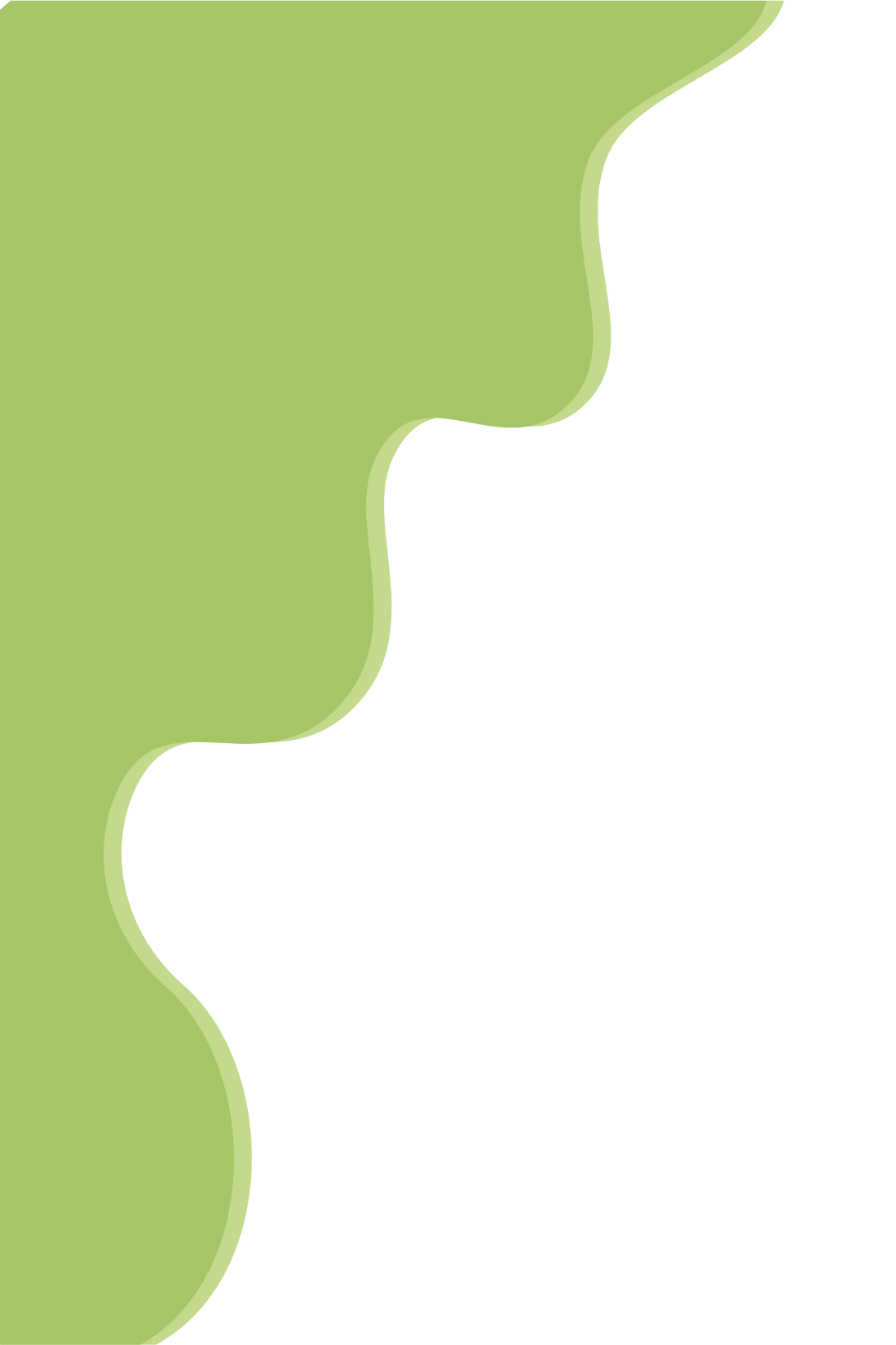 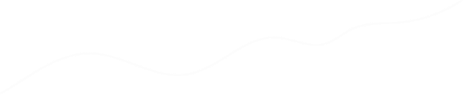 ПАРТНЕРЫ ПРОЕКТА
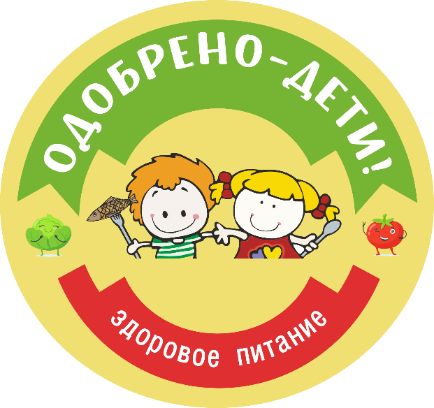 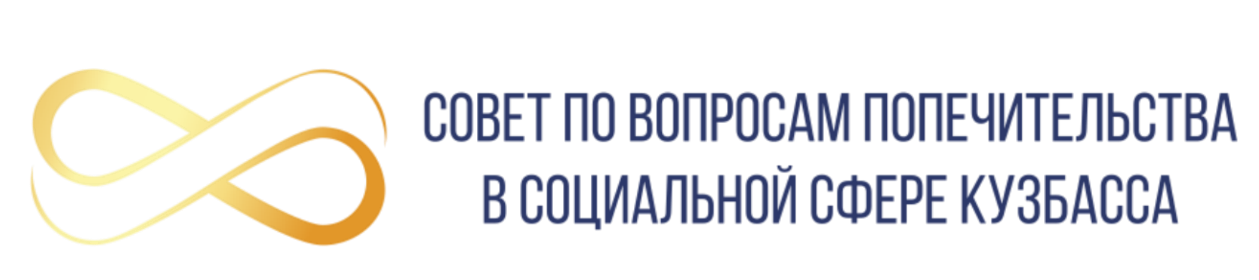 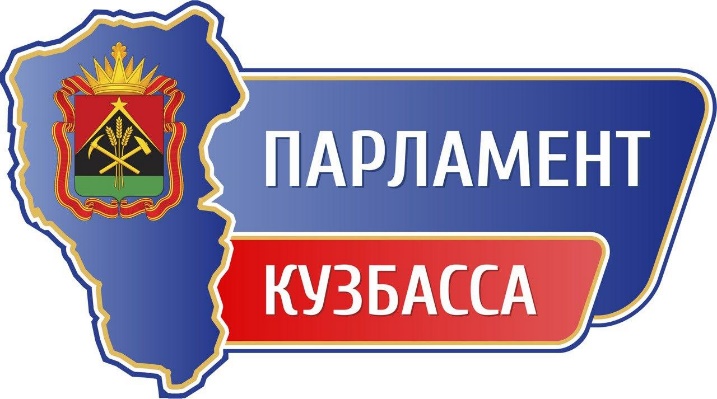 АНО "ДИРЕКЦИЯ СОЦИАЛЬНЫХ ПРОЕКТОВ И ПРОГРАММ"
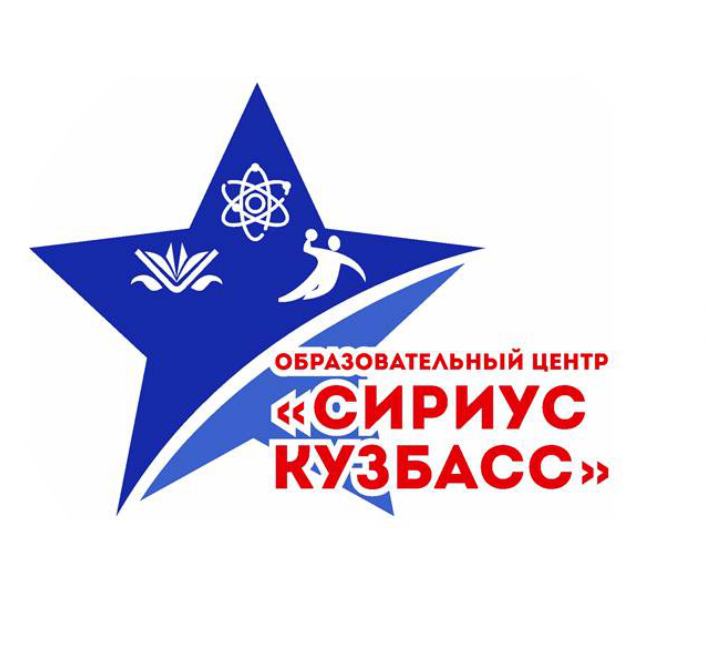 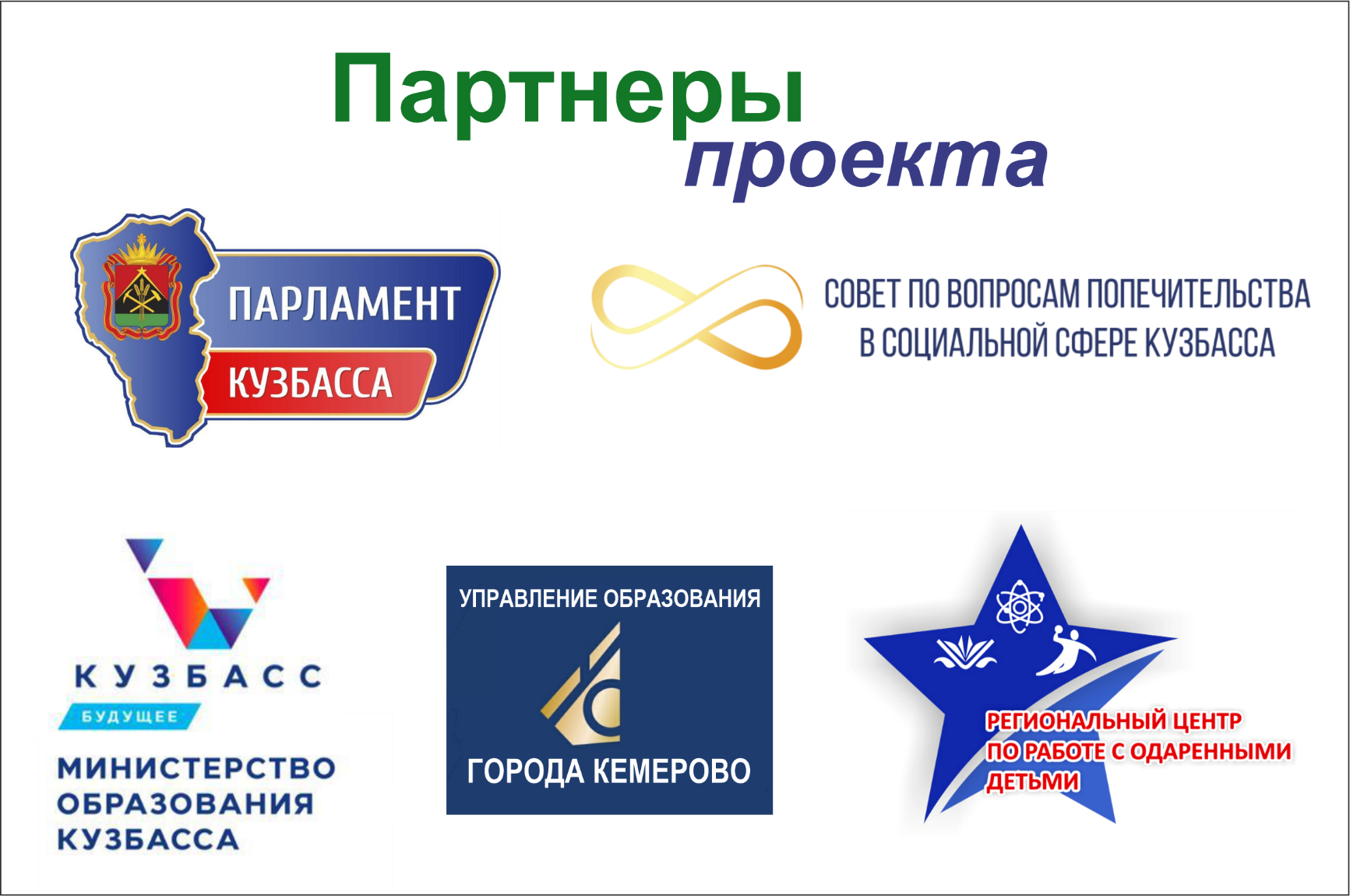 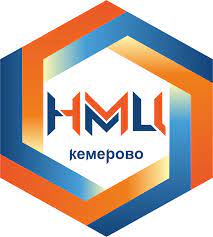 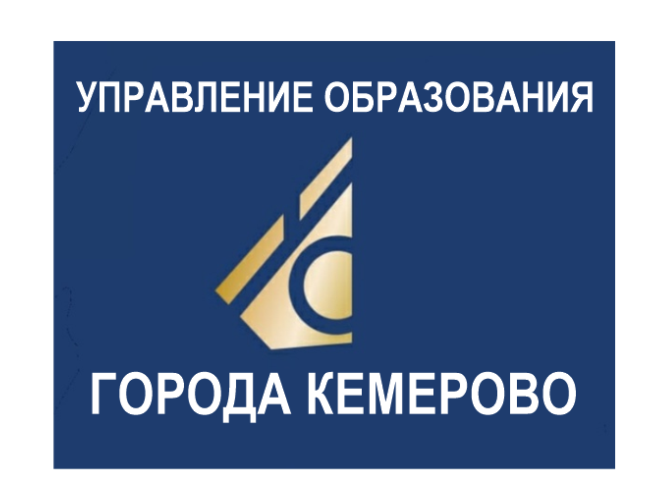 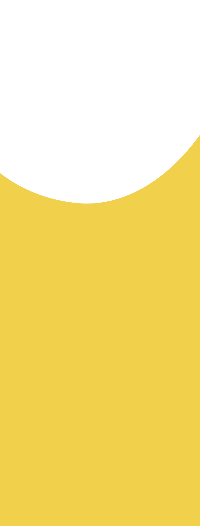 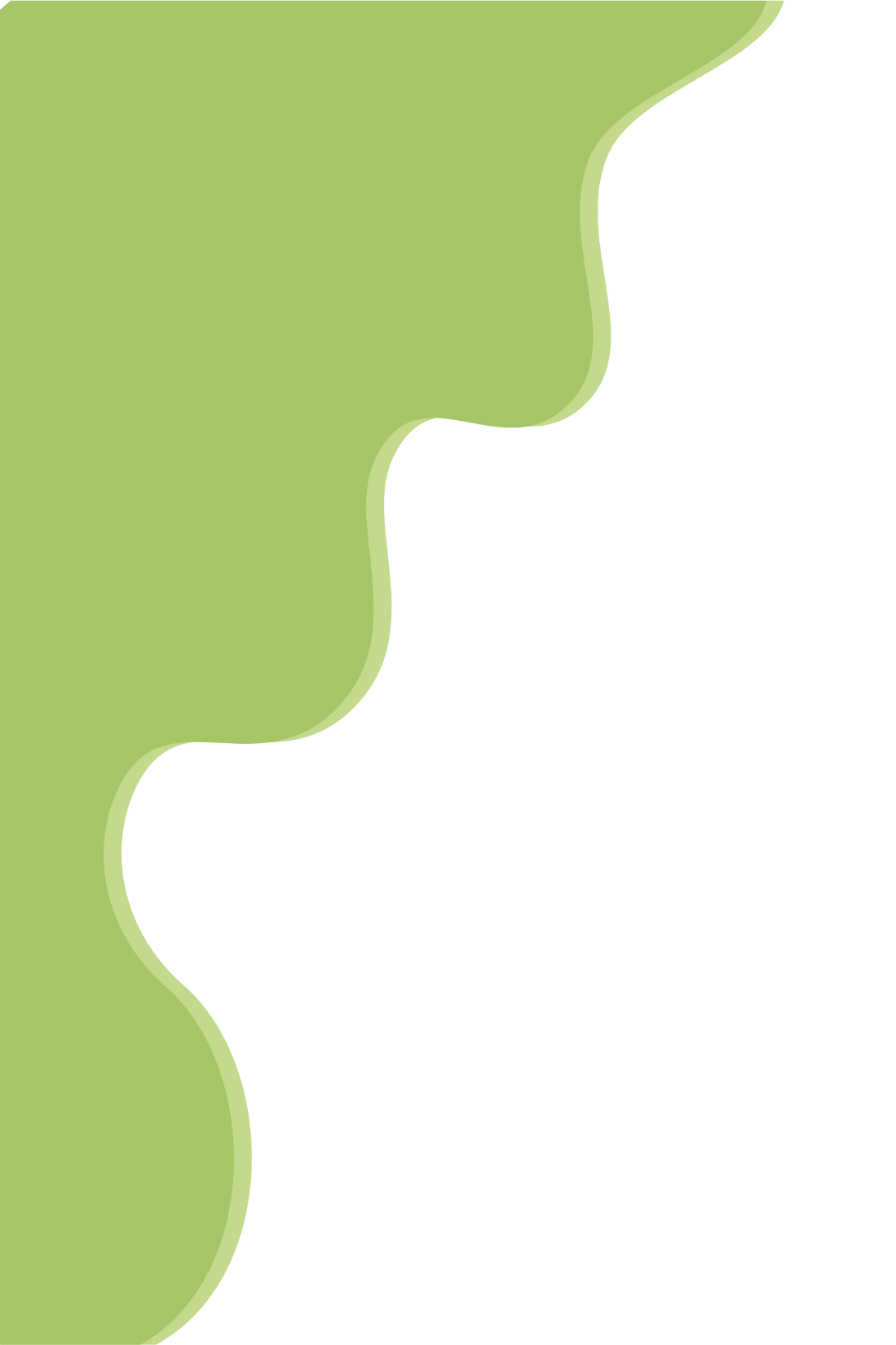 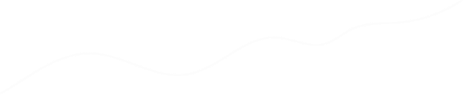 ЦЕЛЬ ПРОЕКТА
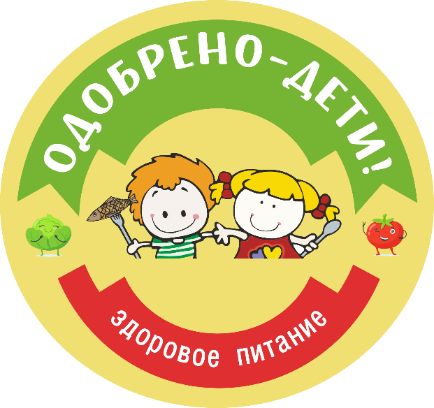 Расширение кругозора и знаний школьников в теме здорового правильного питания,
     путем пропаганды здорового образа жизни и правильного питания
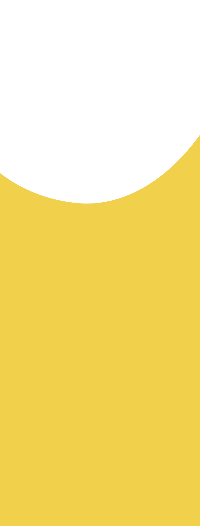 ЗАДАЧИ ПРОЕКТА
Расширить знания школьников в теме здорового правильного питания
Научить детей осознанно и добровольно выбирать полезные продукты и отказаться от фастфуда и вредной еды.
Привить правильные пищевые привычки, как часть здорового образа жизни.
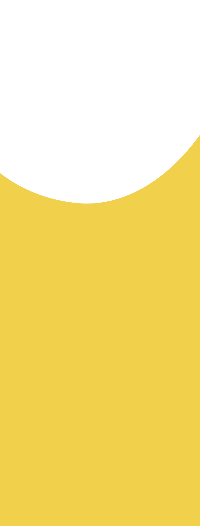 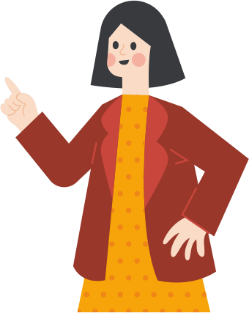 СРОКИ ПРОЕКТА
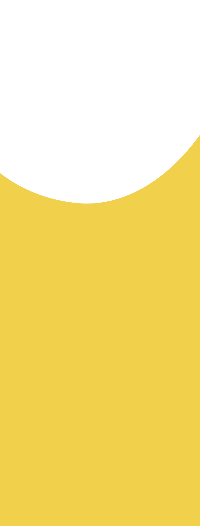 Ноябрь 2022г - май 2023г
ЦЕЛЕВАЯ АУДИТОРИЯ
Школьники и родители Кузбасса
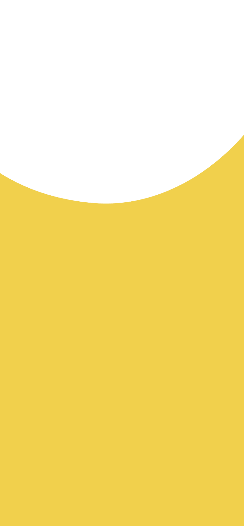 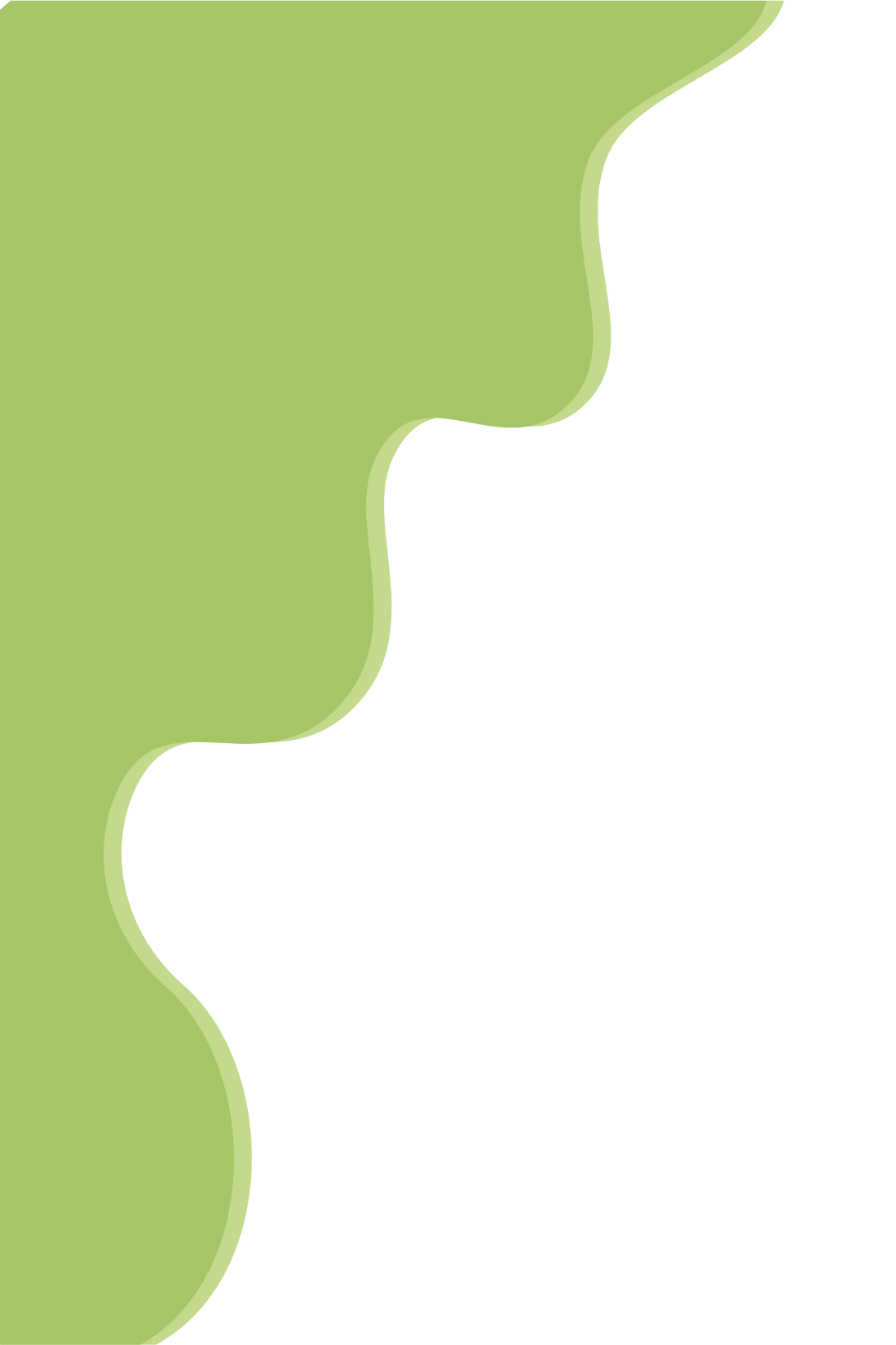 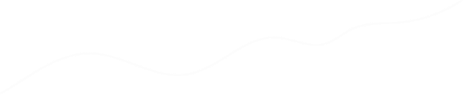 КОМАНДА  ПРОЕКТА
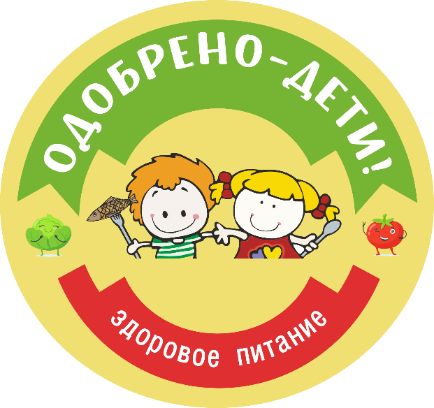 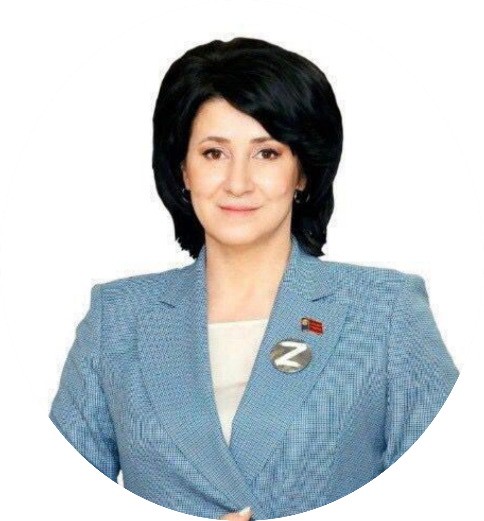 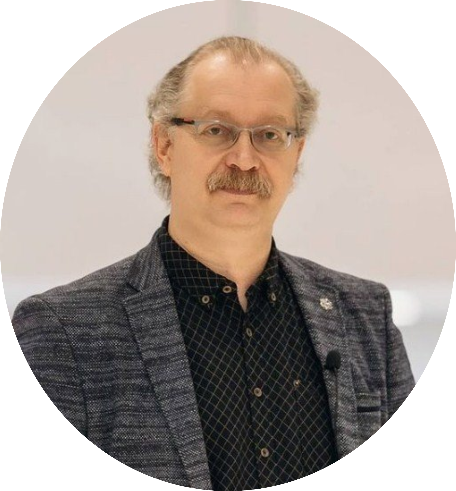 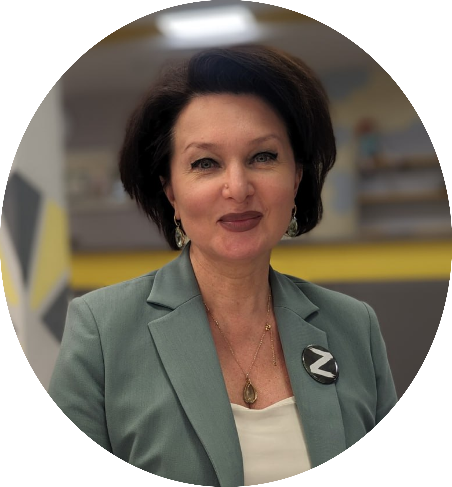 ФЕДЕРАЛЬНЫЙ ЭКСЕПЕРТ ПРОЕКТА
Продеус Андрей Петрович 
врач педиатр – иммунолог, 
доктор медицинских наук, профессор
РУКОВОДИТЕЛЬ ПРОЕКТА
Панькова Анастасия Юрьевна
Директор МАУ «Школьное питание»
РУКОВОДИТЕЛЬ ПРОЕКТА
Иванова Ирина Геннадьевна
Директор Кузбасского медицинского 
колледжа
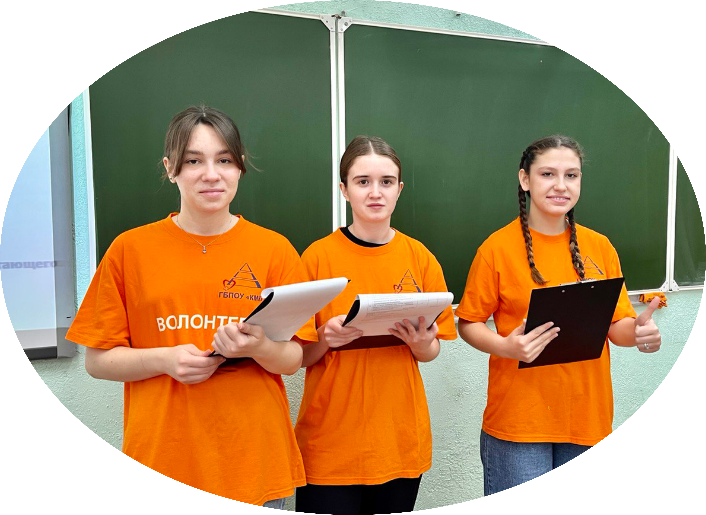 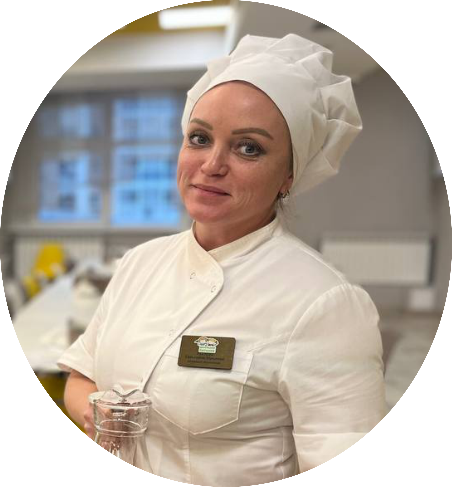 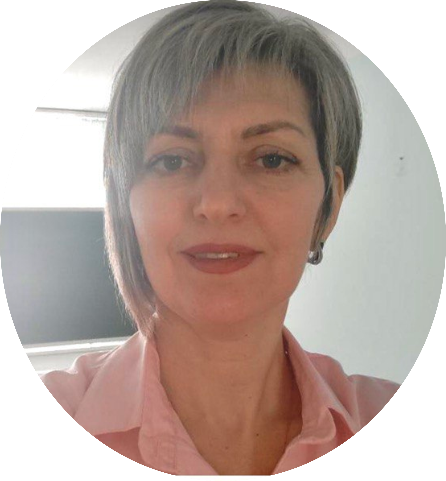 ЭКСЕПЕРТ ПРОЕКТА
Хохлова Светлана Юрьевна
Главный технолог
МАУ «Школьное питание»
ВОЛОНТЕРЫ ПРОЕКТА
Студенты Кузбасского медицинского колледжа
ЭКСЕПЕРТ ПРОЕКТА
Филиппова Ольга Викторовна
Заведующий психолого - педагогическим отделением Кузбасского медицинского колледжа
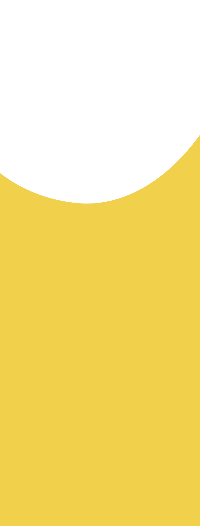 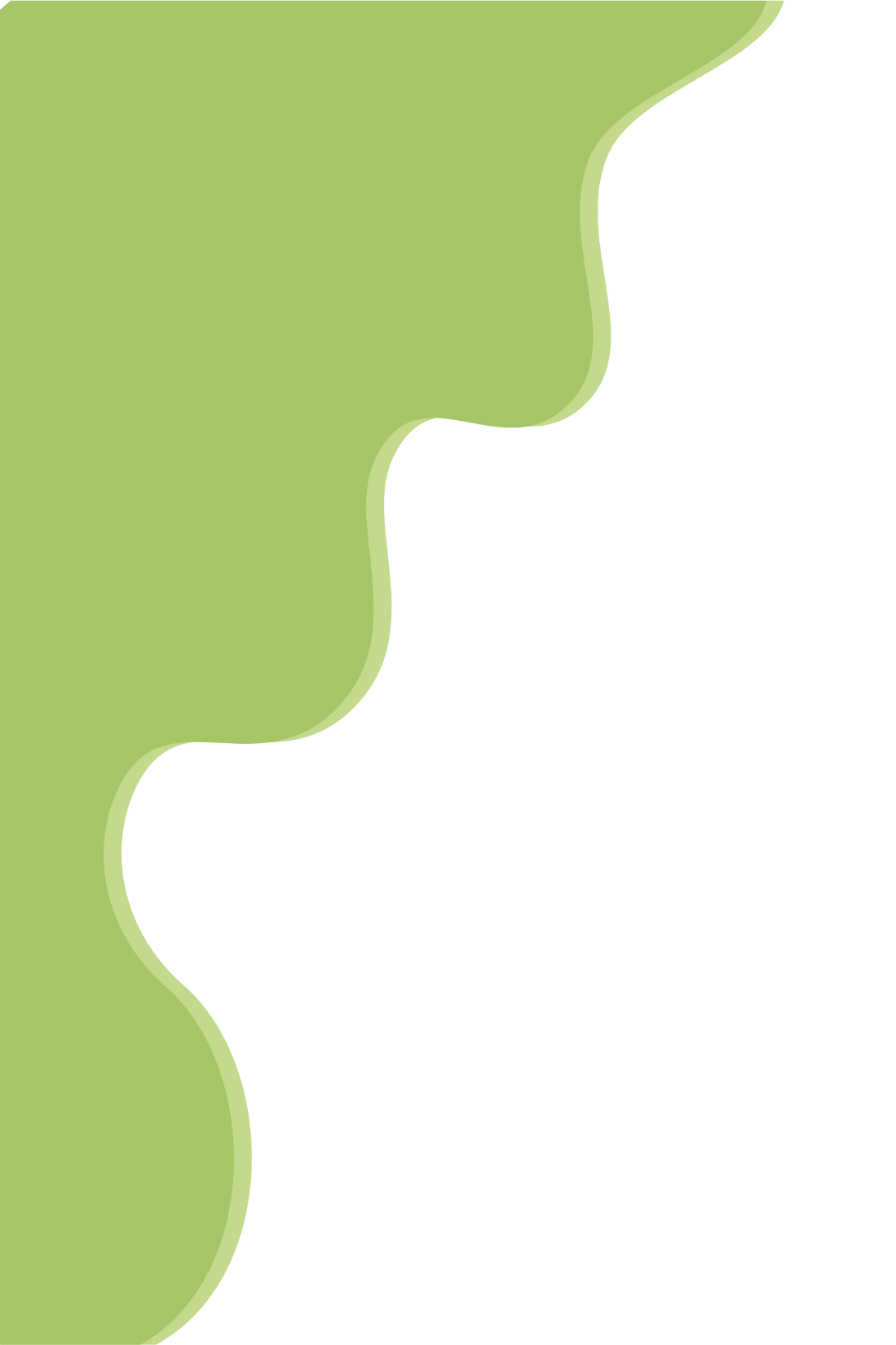 ЭТАПЫ ПРОЕКТА
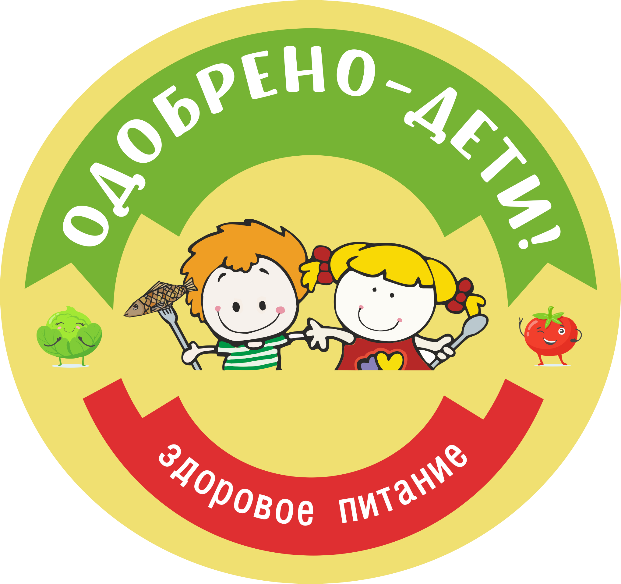 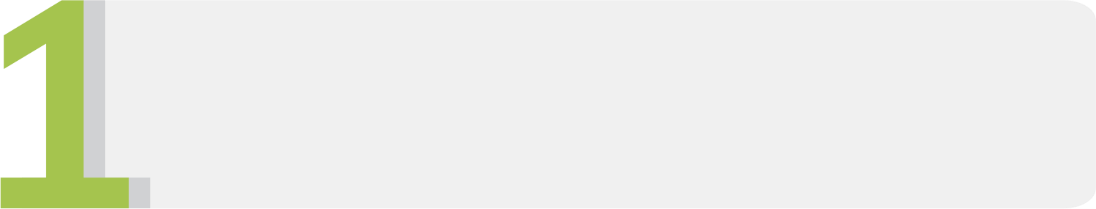 Педагогический
Студенты Кузбасского медицинского колледжа в рамках календарного планирования (ноябрь-май) проводят диспуты по принципу «Равный – обучает равного» с учениками профильных медицинских классов школ города Кемерово на темы, касающиеся здорового правильного питания.
Практико-
ориентированный
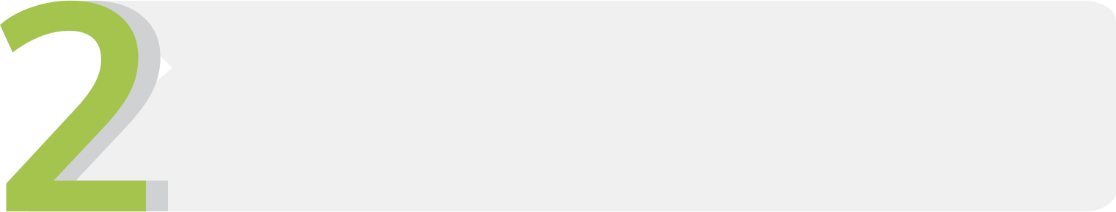 Студенты берут интервью, снимают тематические видеоролики с лидерами мнений: специалистами Кузбасского медицинского колледжа, экспертами в области питания,  школьниками. Блок предполагает творческое участие школьников в проекте через конкурсное движение, дополнительные активности, видеосюжеты. Аудио дополнением служит подкаст «Формула здорового питания» - советы от специалистов по питанию по ведению здорового образа жизни, которые можно скачать, слушать в любое удобное время.
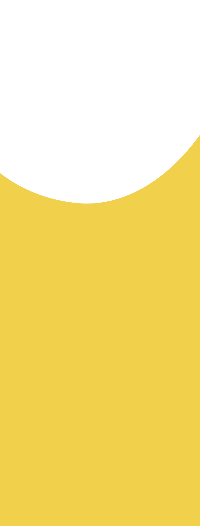 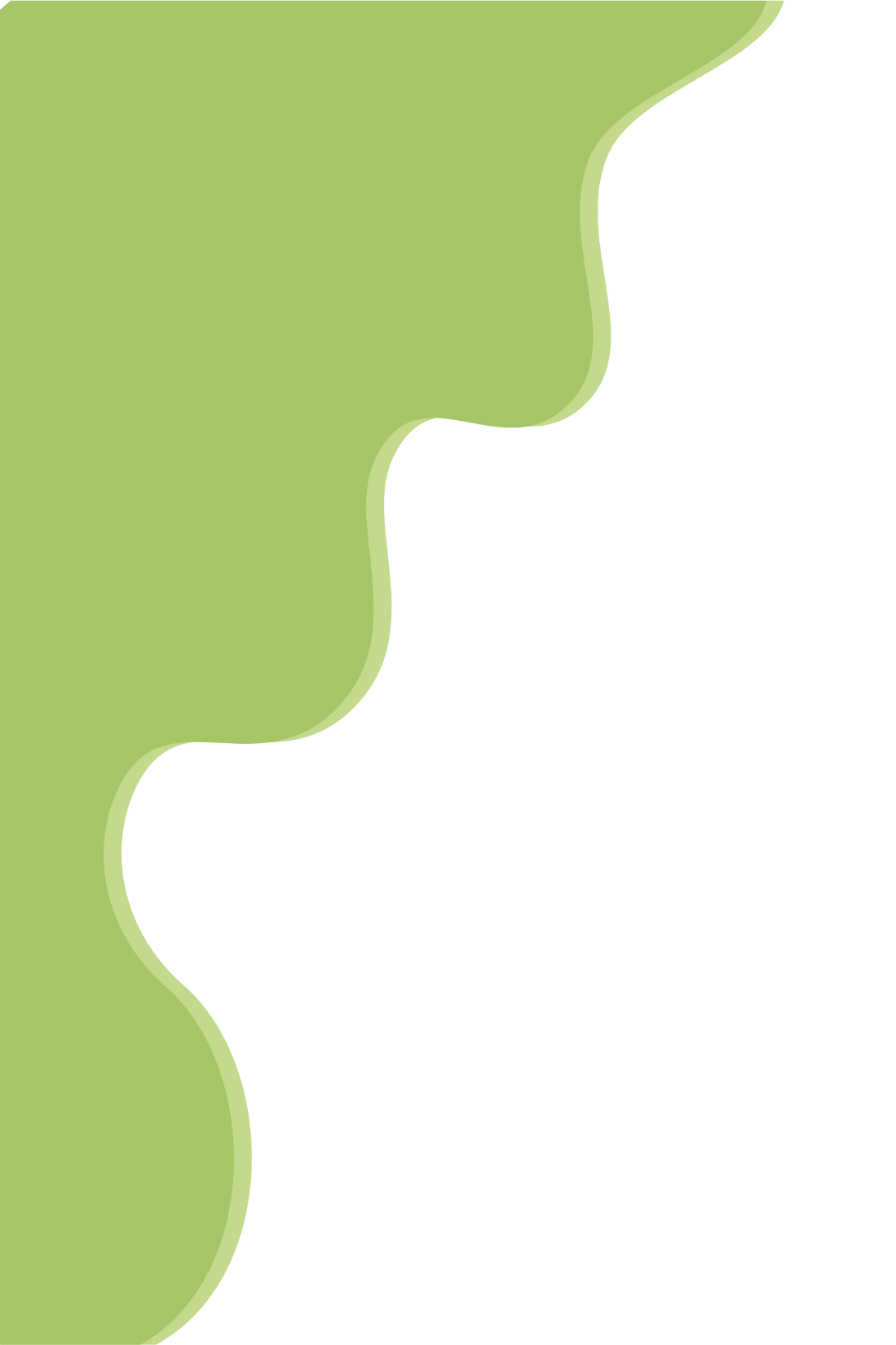 1 ЭТАП. ПЕДАГОГИЧЕСКИЙ
В период с  ноября 2022г по апрель 2023г командой проекта организованы и проведены мероприятия, направленные на осведомленность школьников в вопросах здорового питания, формирование у них навыков ответственного поведения  и  ценностного отношения к здоровью и профилактики заболеваний:
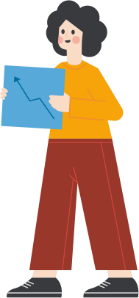 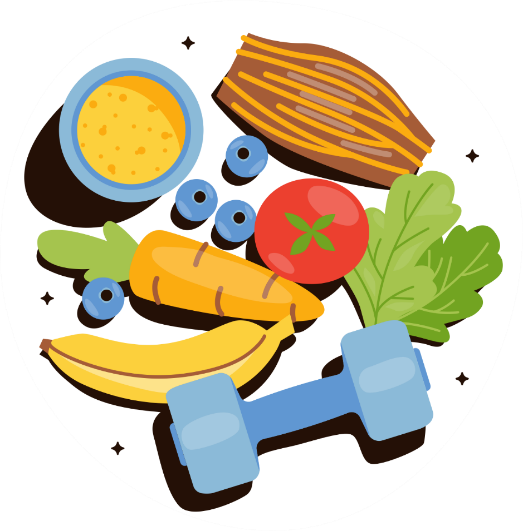 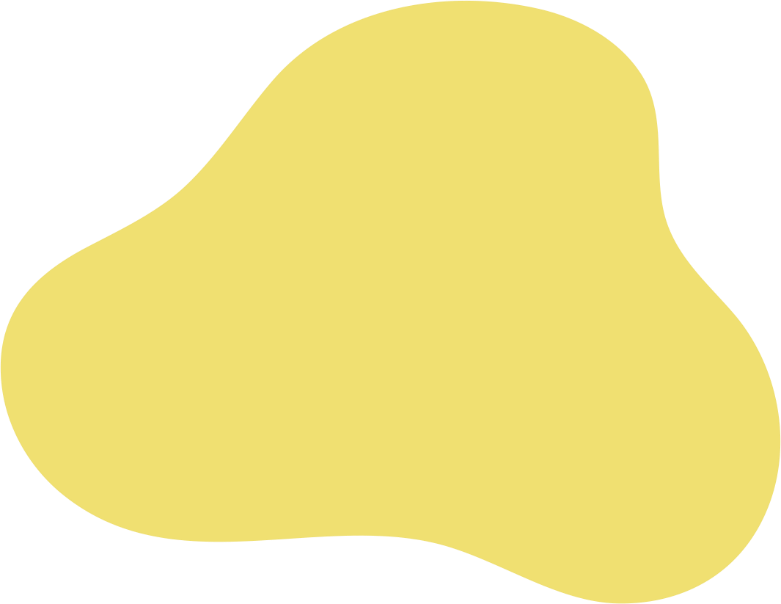 ЛЕКЦИИ:
   - Еда. Польза и вред.
   - Мы то, что мы едим
   - Тарелка здорового питания
   - Популяризация овощей
   - Питьевой режим
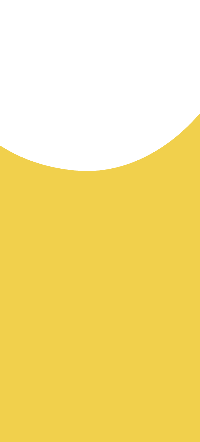 2 ЭТАП. ПРАКТИКО-ОРИЕНТИРОВАННЫЙ
Федеральным экспертом проекта является врач педиатр – иммунолог, доктор медицинских наук, 
профессор Андрей Петрович Продеус. За время проекта прошло несколько онлайн-встреч, на которых студенты КМК и Андрей Петрович обсуждают важные темы, связанные со здоровым питанием, питанием в школьной  столовой и в целом ведении здорового образа жизни. 
Командой проекта выпущены 6 познавательных видео-роликов по темам, проведенных онлайн-встреч:
Что такое здоровое питание?
Рациональное питание
Режим питания
Безопасность питания
Питьевой режим 
Овощи и фрукты в рационе школьника
ССЫЛКА
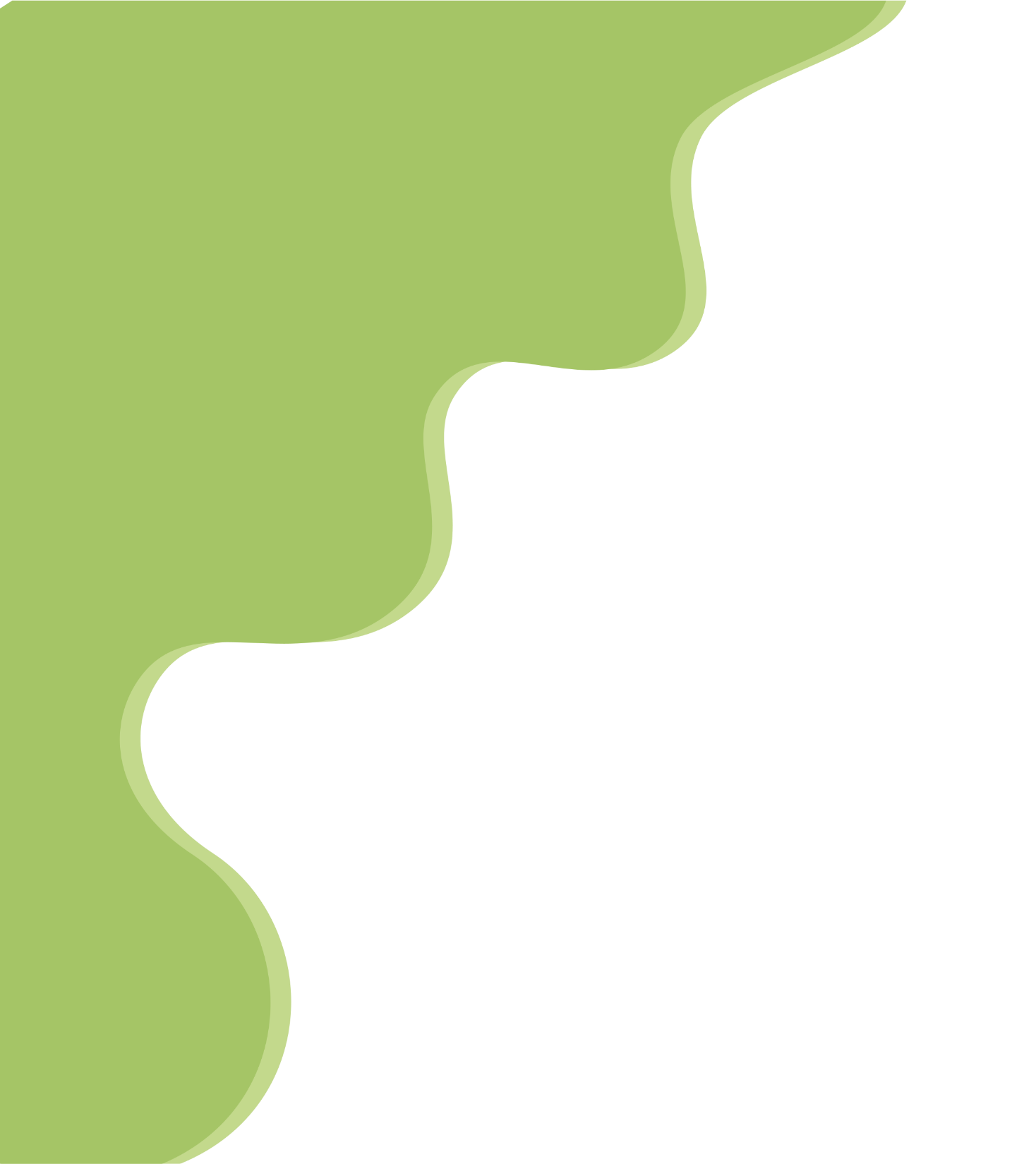 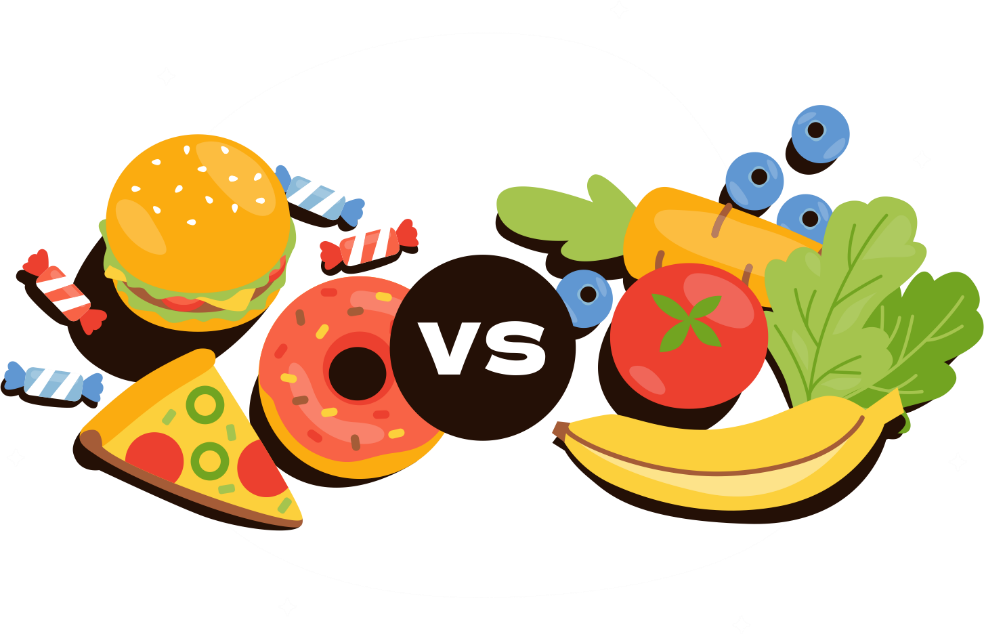 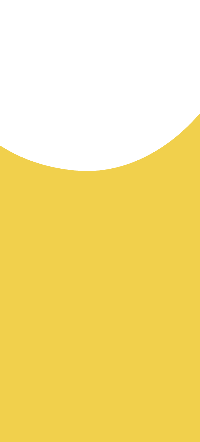 2 ЭТАП. ПРАКТИКО-ОРИЕНТИРОВАННЫЙ
Важной частью проекта являются практические занятия. Так например, студенты кузбасского медицинского колледжа в рамках проекта «Здоровое питание. Одобрено. Дети!» совместно со специалистами МАУ «Школьное питание» провели кулинарный мастер-класс по приготовлению винегрета для учеников медицинских классов.В рамках недели, посвященной II Международному фестивалю «Ночь Юрия Гагарина», волонтёры проекта провели тематические мастер-классы для школьников по росписи пряников, расписали глазурью 62 пряника и отправили посылку в Звёздный городок Центра подготовки космонавтов имени Ю. А. Гагарина.
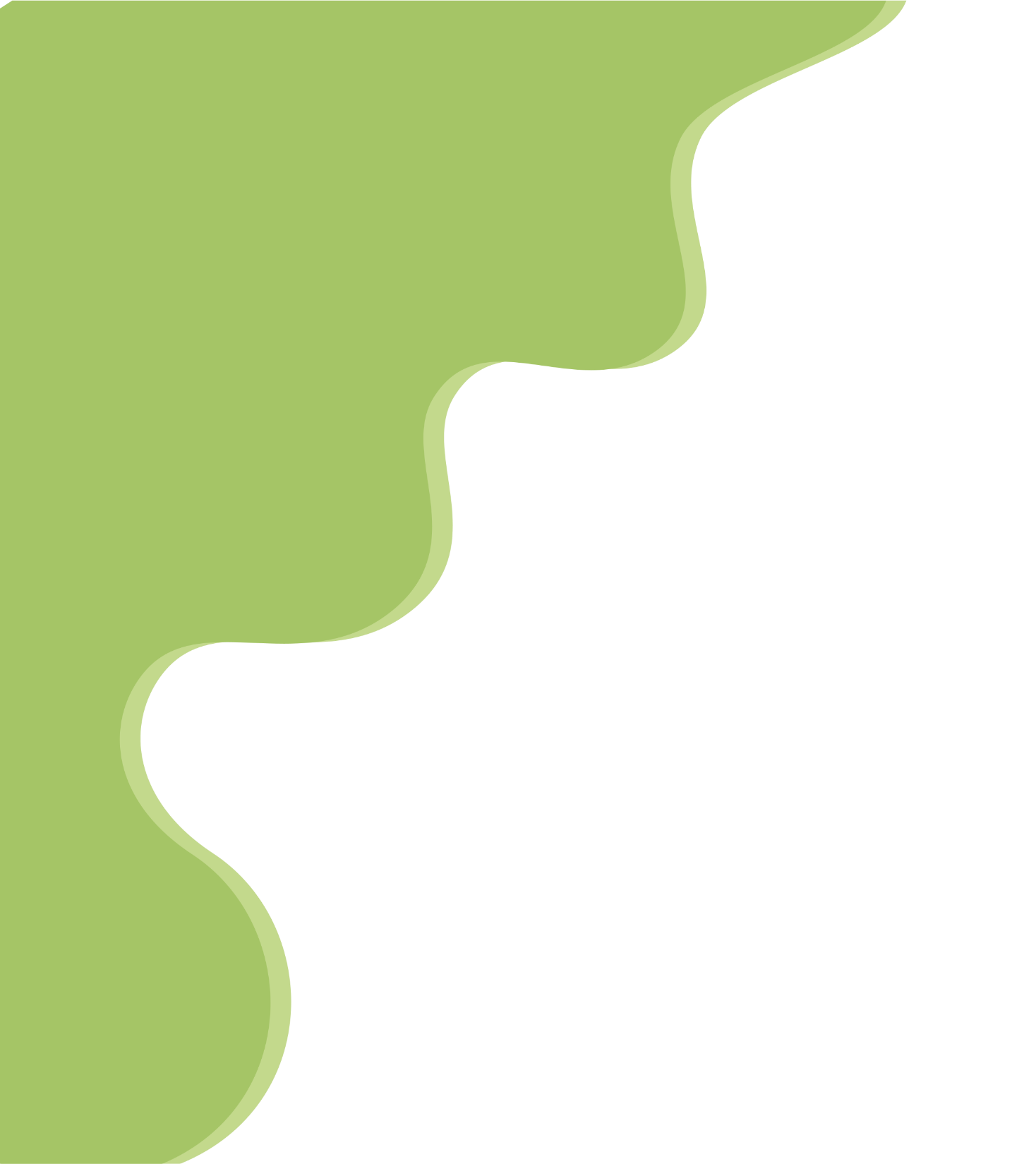 МАСТЕР-КЛАССЫ:
«Винегрет»
«Космические пряники» 
«Поехали!»
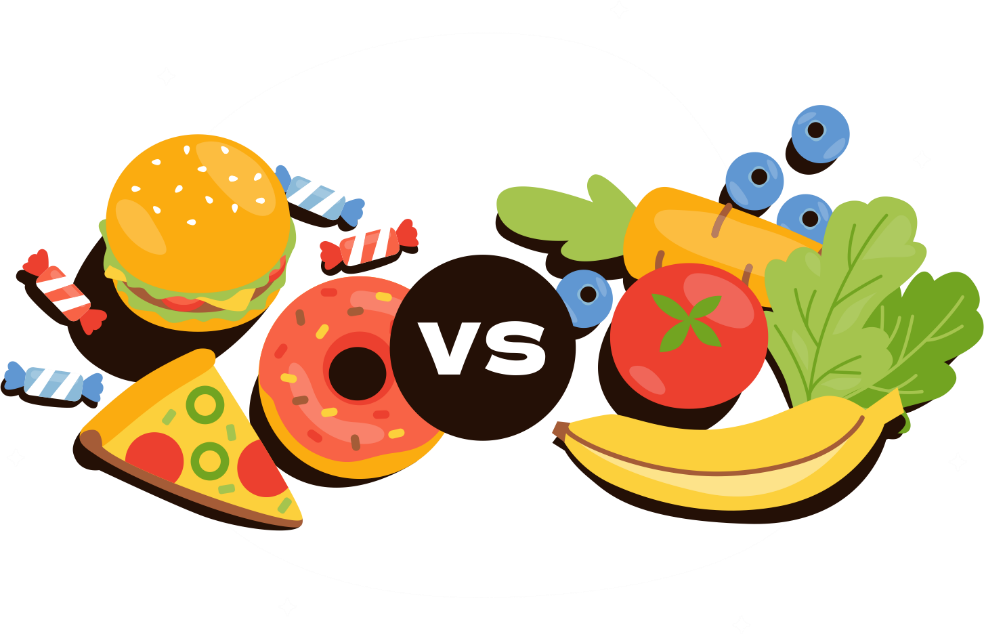 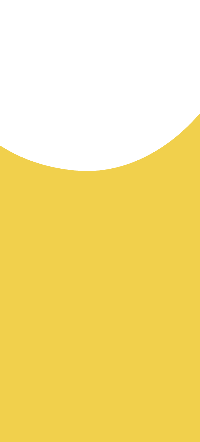 2 ЭТАП. ПРАКТИКО-ОРИЕНТИРОВАННЫЙ
О витаминах для красоты и здоровья!
О полезных свойствах квашенной капусты! 
О продуктах, так необходимых нашему организму при простуде. 
О некоторых правилах  правильного питания
Об анти стресс продуктах
О питании для режима сна
О полезных и вредных продуктах для ваших зубов!
ССЫЛКА
Выпущены 7 видео-роликов от экспертов Кузбасского медицинского колледжа:
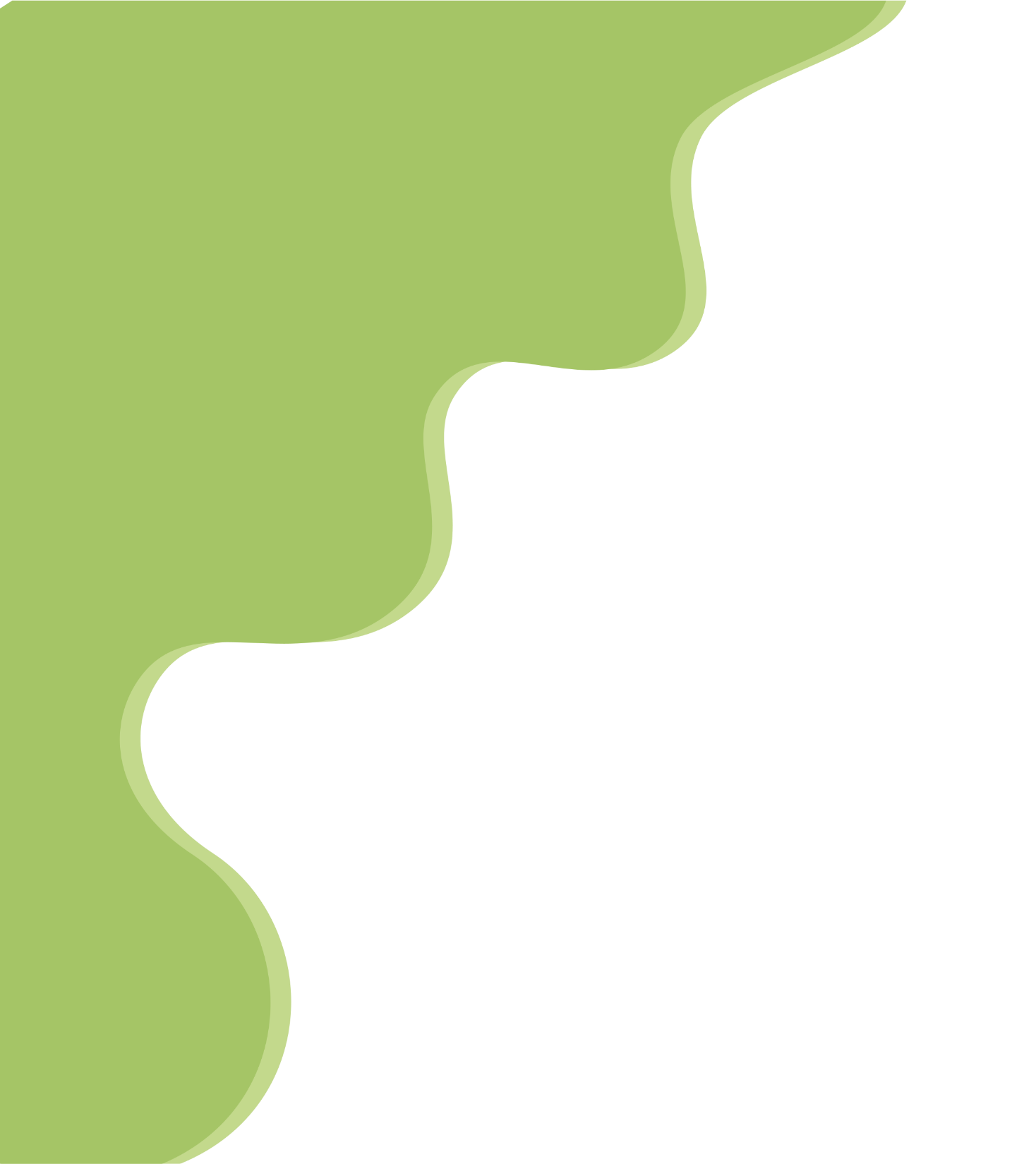 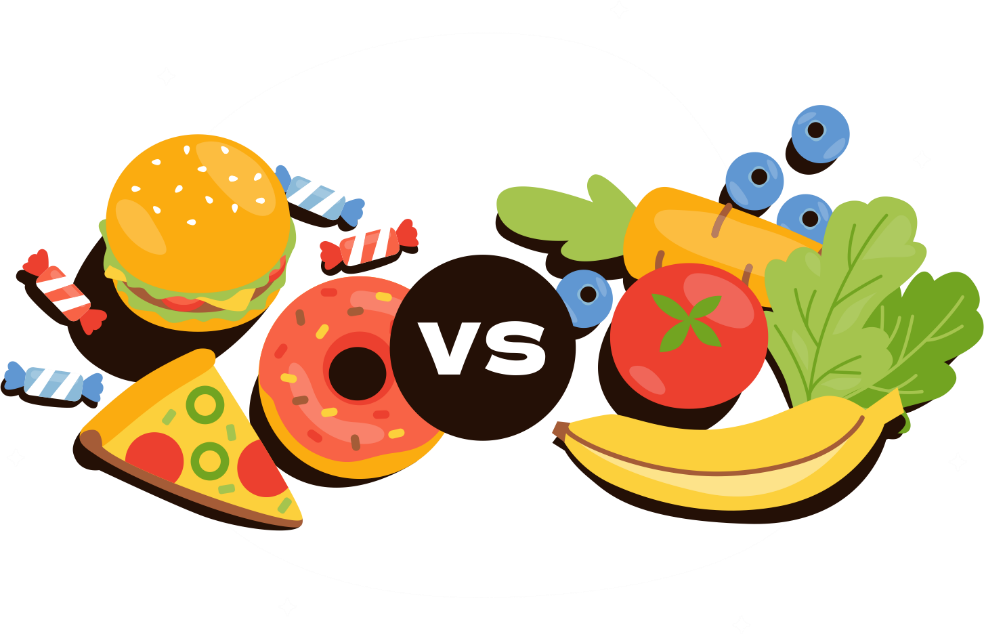 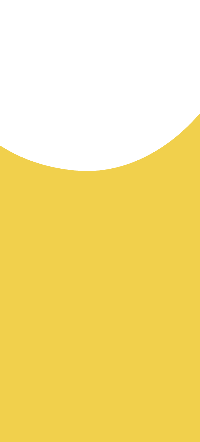 КОНКУРСНОЕ ДВИЖЕНИЕ
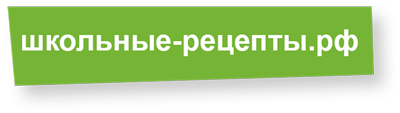 В 2019-2022гг реализован федеральный проект «Электронная книга рецептов». 
https://школьные-рецепты.рф/ 
Уникальный творческий конкурс кулинарных рецептов «Школьное питание. Одобрено – дети!» был проведён при поддержке Всероссийского интернет – портала «Одарённые дети». Ребята со всей страны присылали свои фото и видео рецепты. По условиям творческого кулинарного состязания участникам необходимо было присылать рецепты блюд не только вкусных, но сбалансированных и полезных. Оригинальный рецепт надо было обязательно дополнить пошаговыми фотографиями, сделанными в процессе приготовления. 
Победители были награждены в Совете Федерации Лилией Гумировой, 
в качестве приза получили поездку в Москву на профильную смену Атриум.
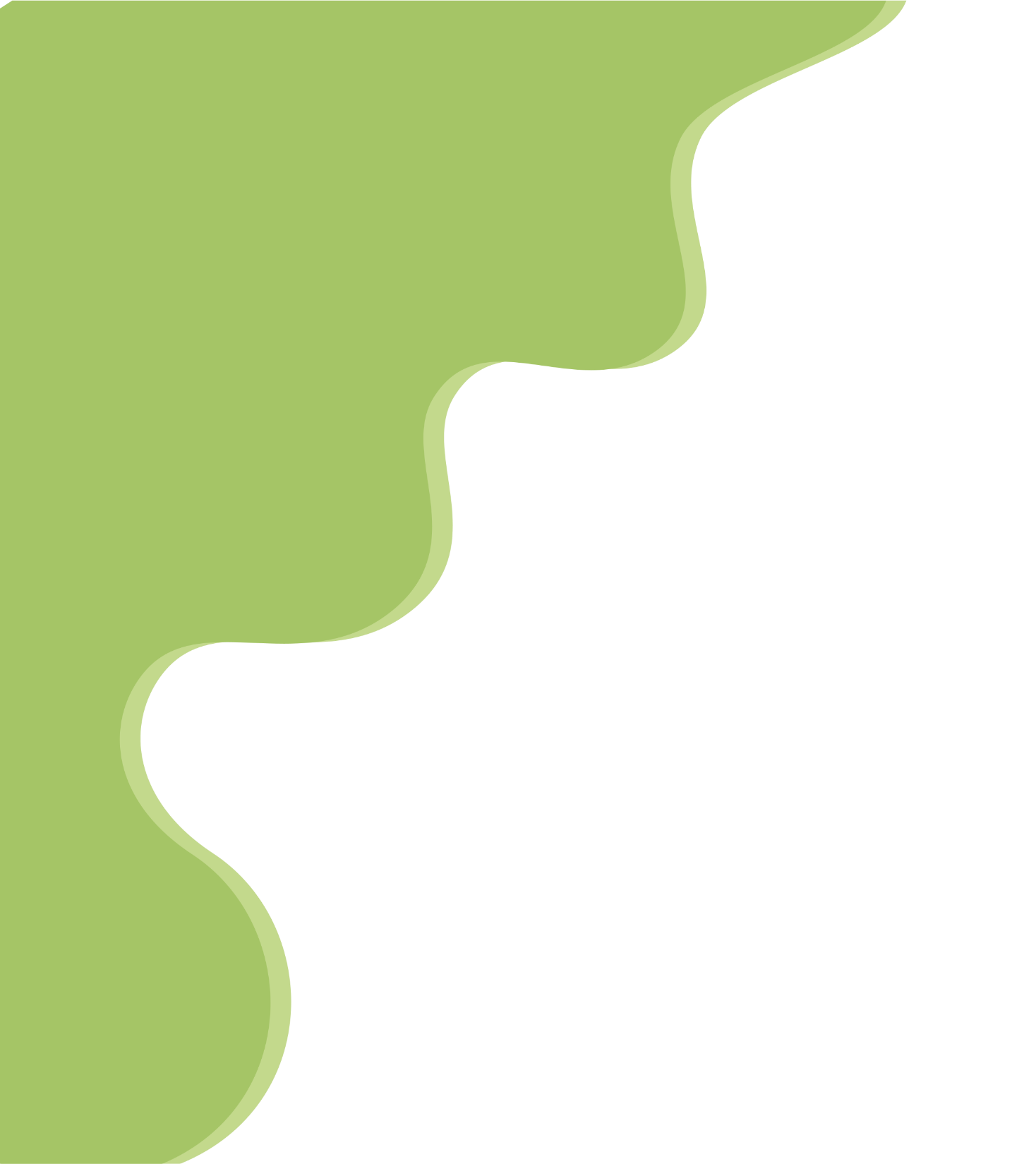 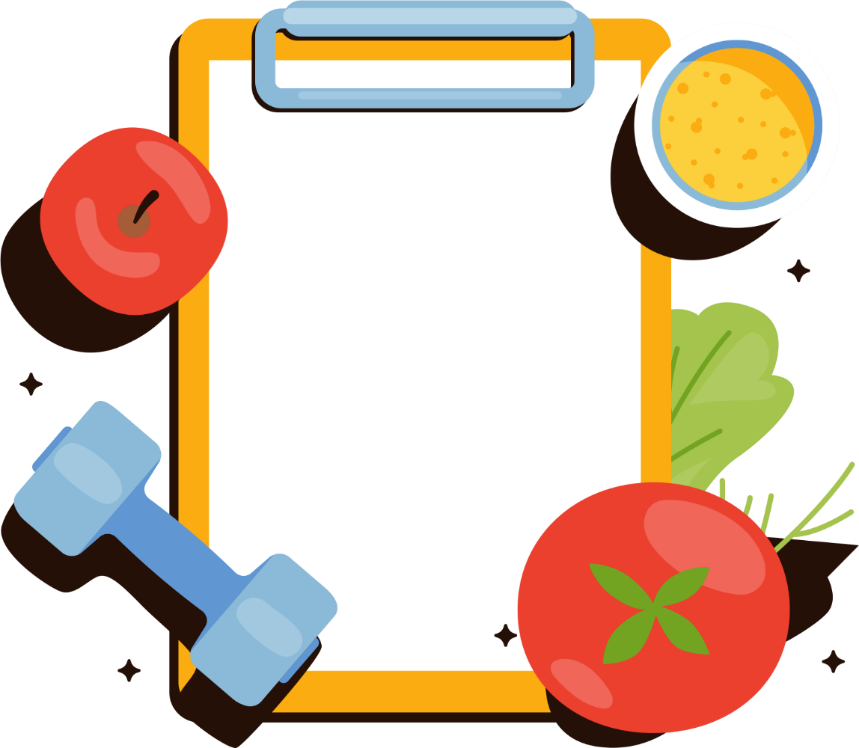 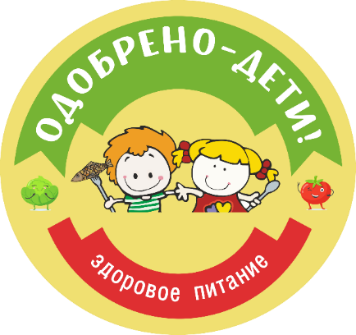 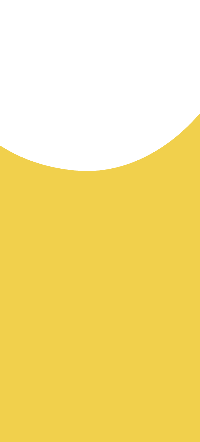 КОНКУРСНОЕ ДВИЖЕНИЕ
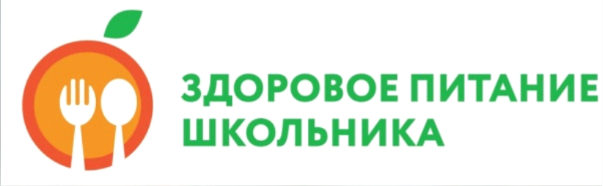 В 2022 году школьники Кузбасса приняли участие во всероссийской акции 
«Здоровое питание школьника» федерального проекта «Мир возможностей».
Кузбасс вошел в число лидеров (ТОП 5) участников регионов данного проекта.
Семь старшеклассников от Кузбасса, пять из которых кемеровские школьники стали победителями акции и получили награду – поездку на тематическую смену в МДЦ «Артек». 
В рамках конкурса были организованы площадки с участием федеральных экспертов - директора отраслевого союза социального питания Владимира Чернигова и бренд шефа СоюзСоцПита Григория Мосина.
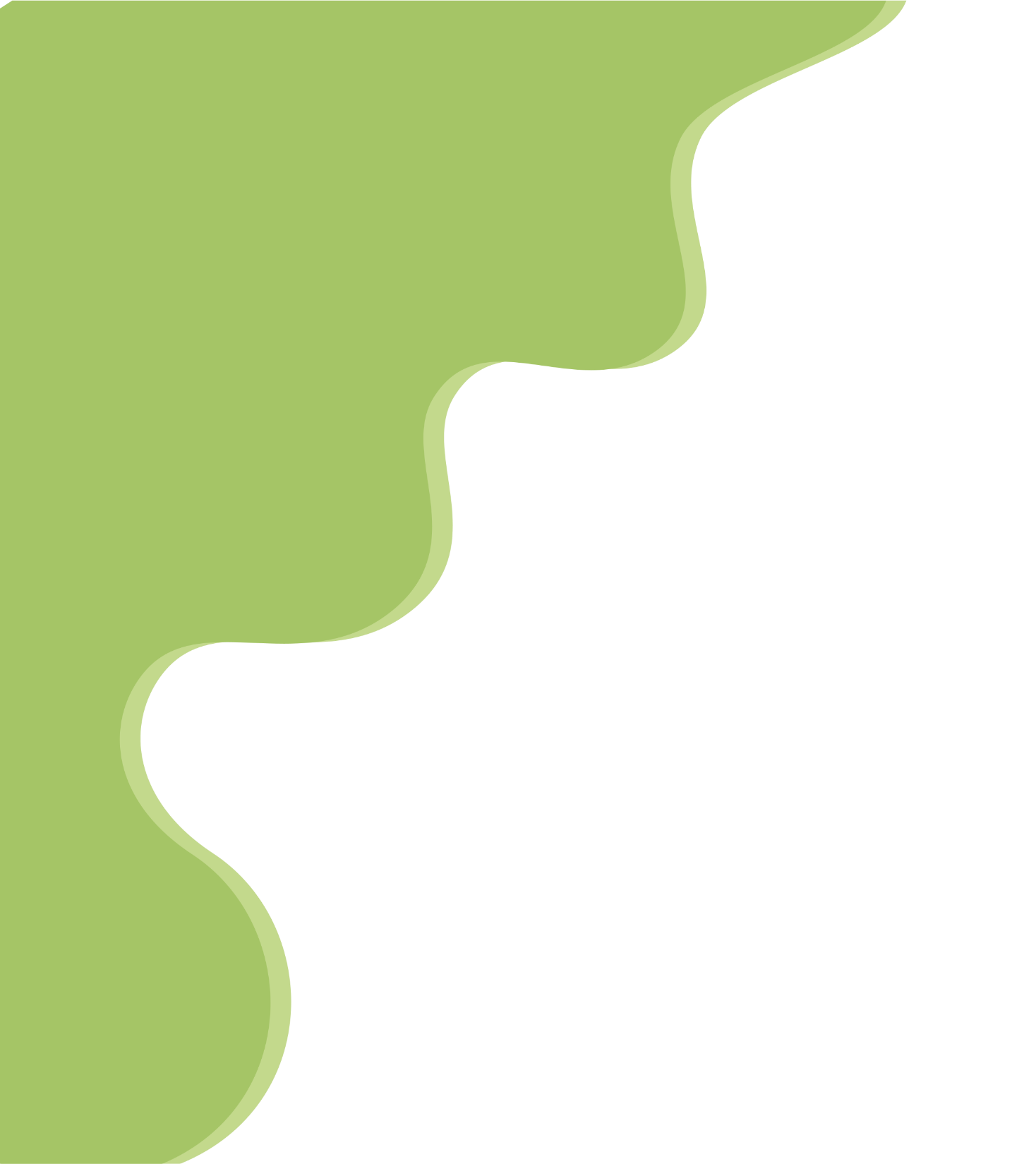 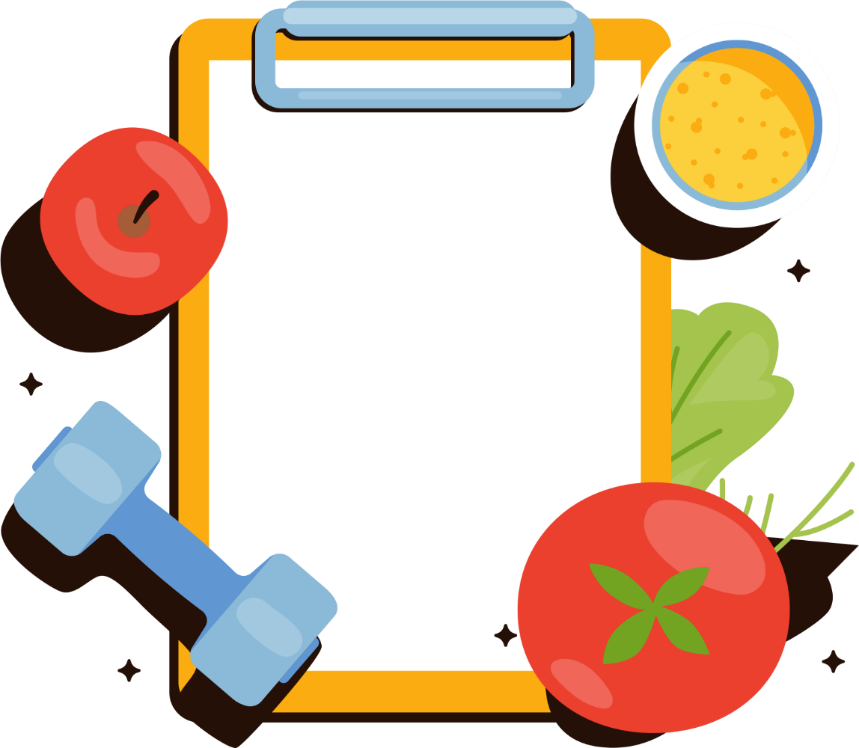 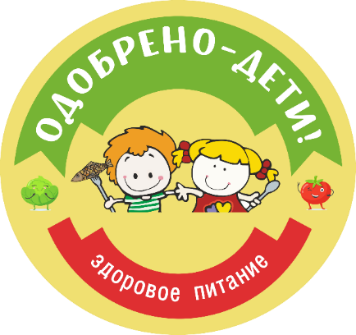 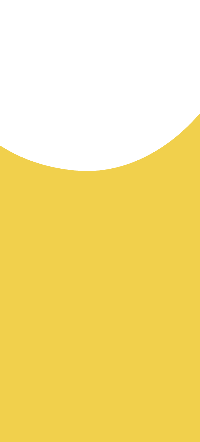 КОНКУРСНОЕ ДВИЖЕНИЕ
В рамках проекта в мае 2023г. Командой проекта будет запущен рестарт конкурса «Книга рецептов»

НОМИНАЦИИ:
Кулинарные традиции региона
Секретный ингредиент бабушкиного пирога
Домашние рецепты в школьное меню 

Рецепты победителей дорабатываются технологами
 и включаются в сезонное меню. Дети чувствуют
свою причастность к созданию меню
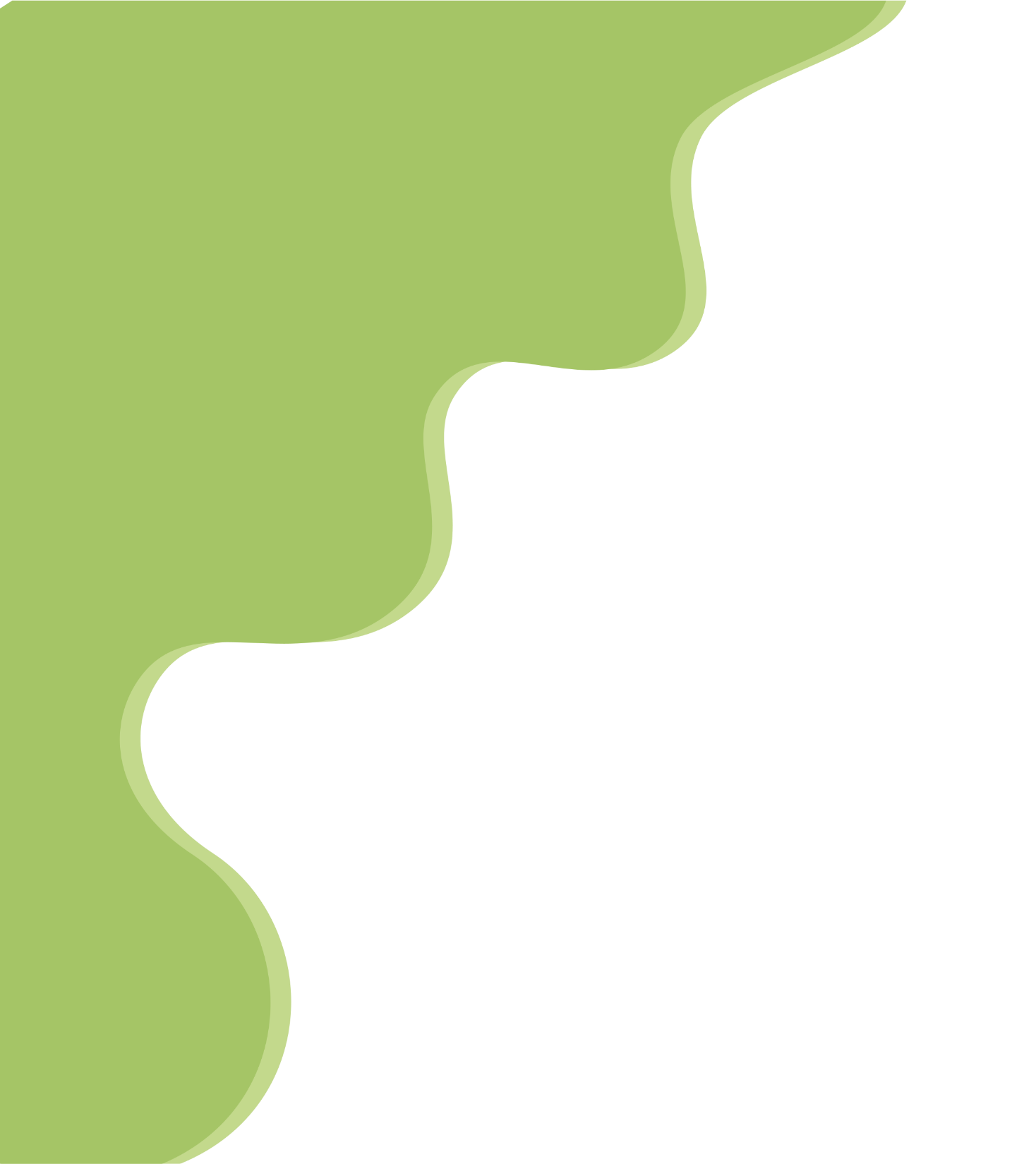 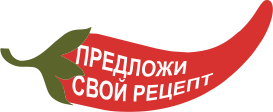 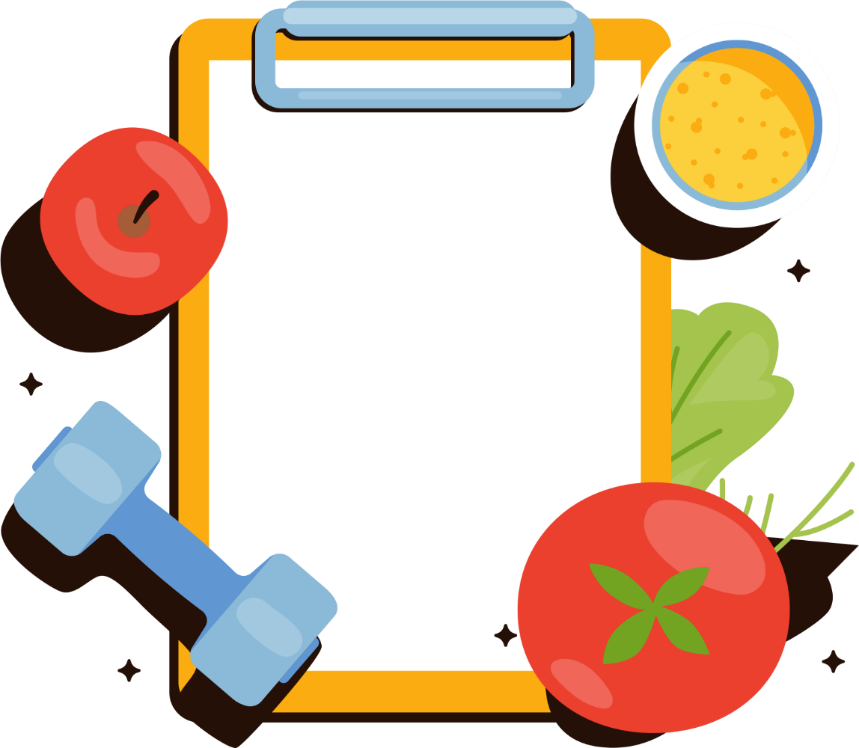 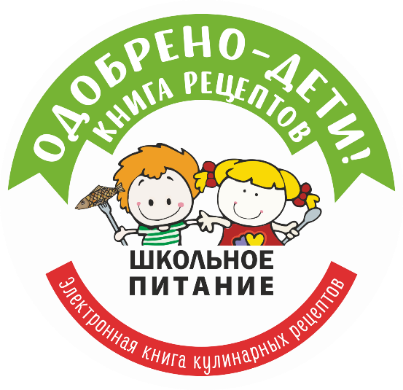